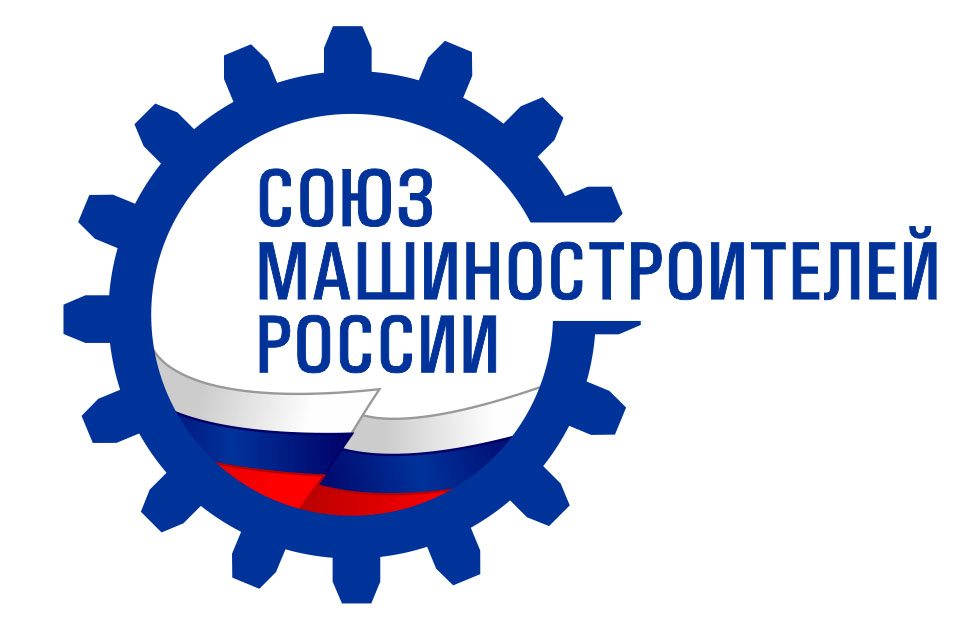 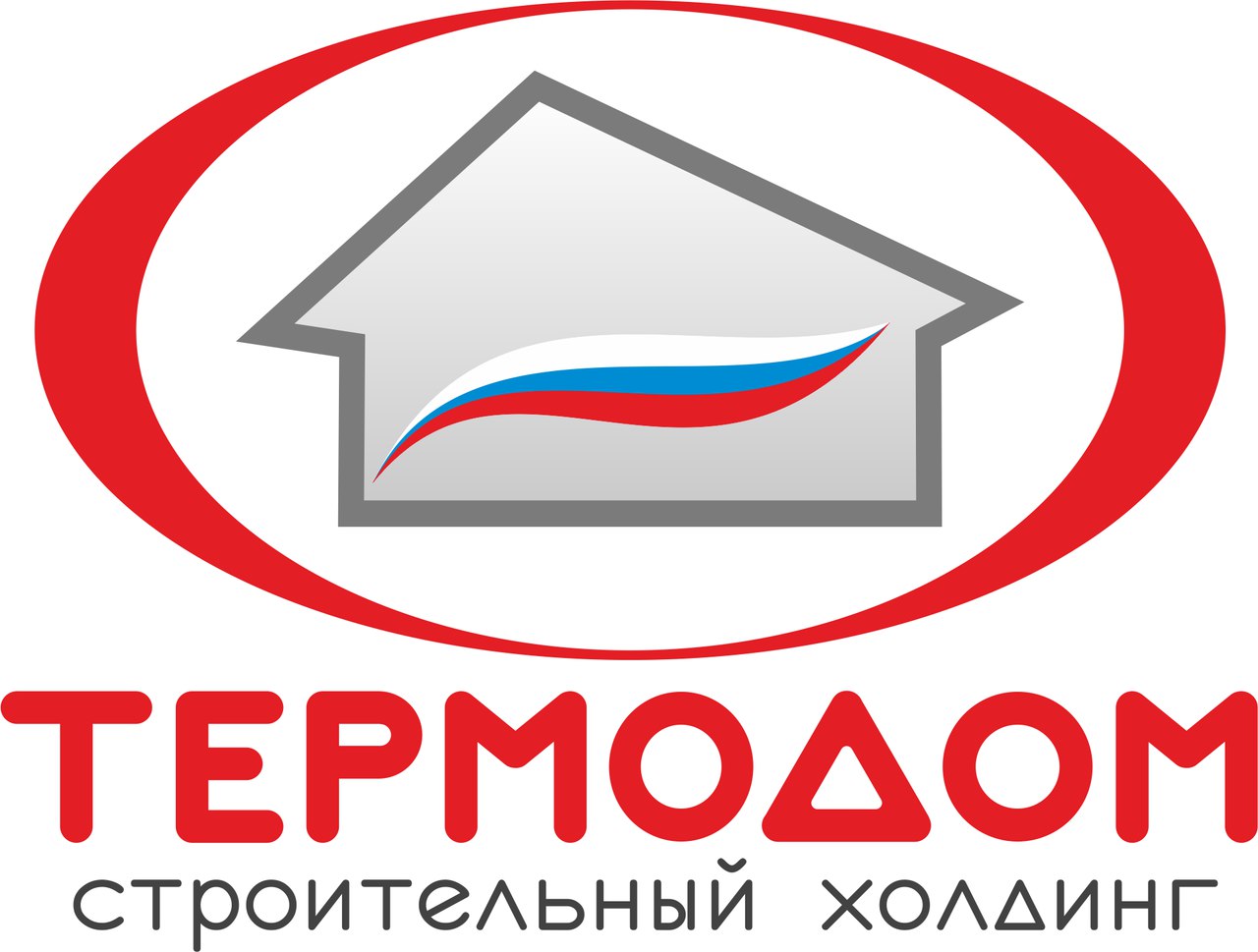 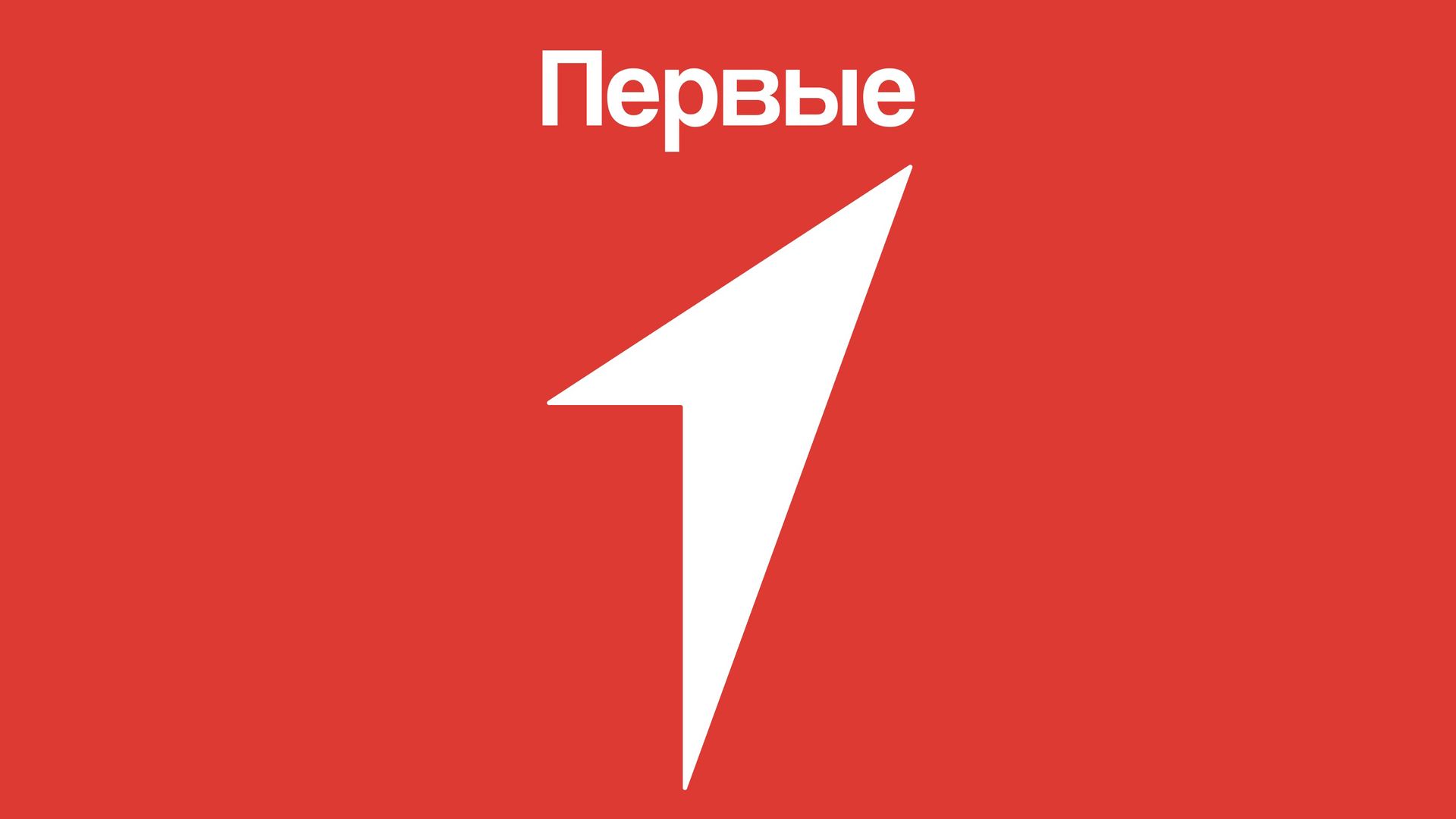 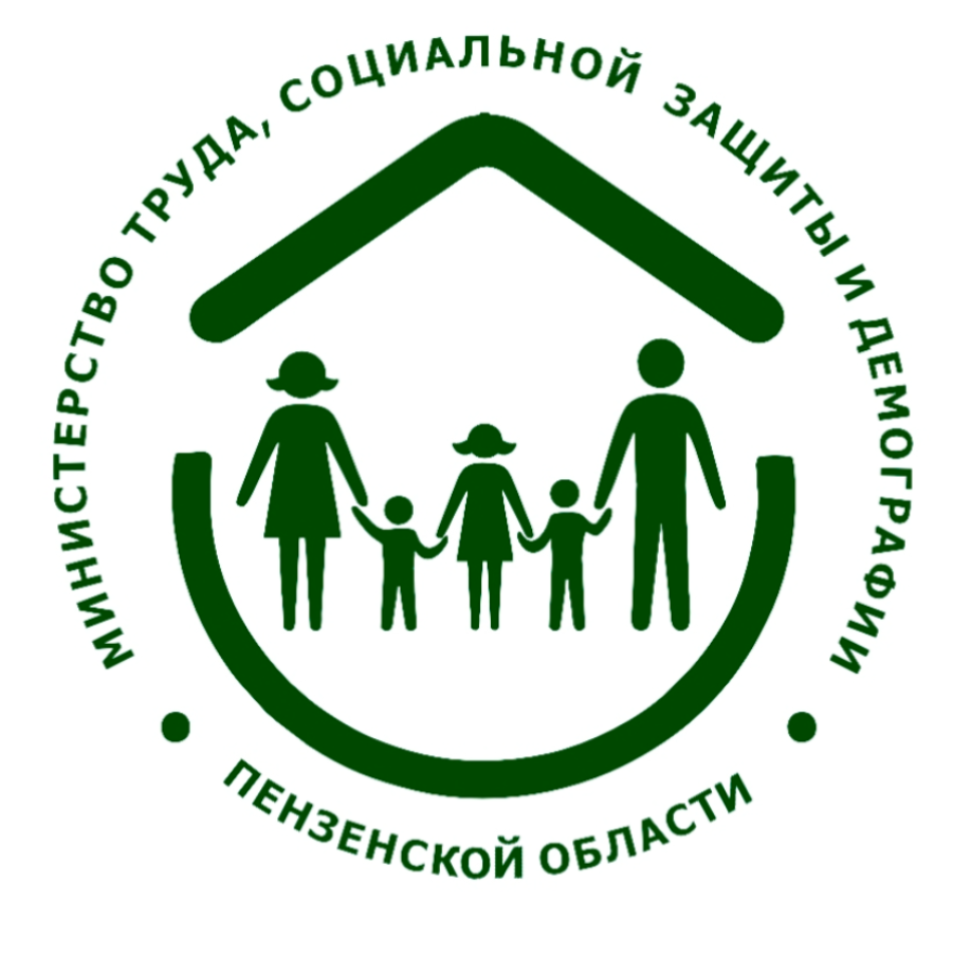 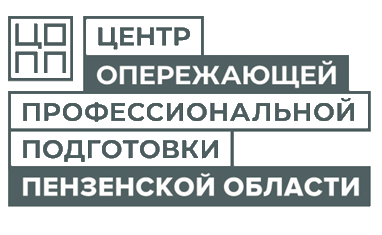 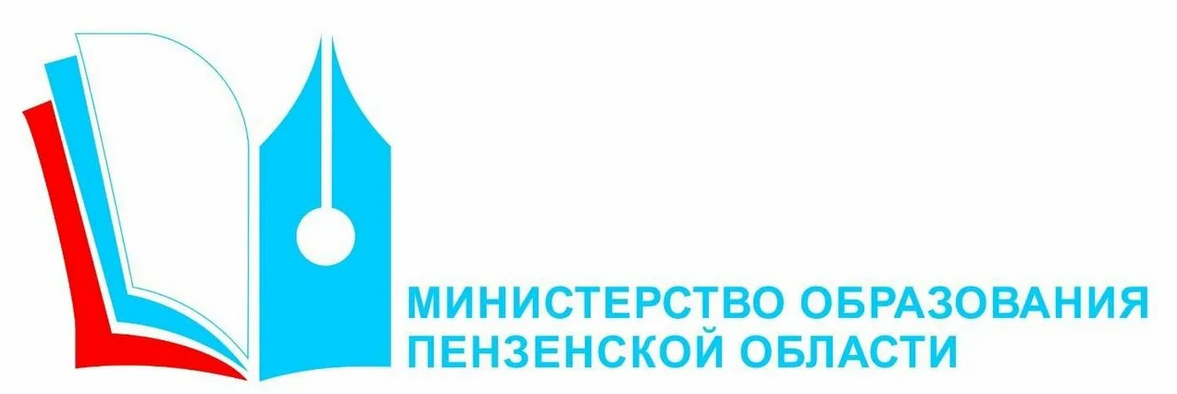 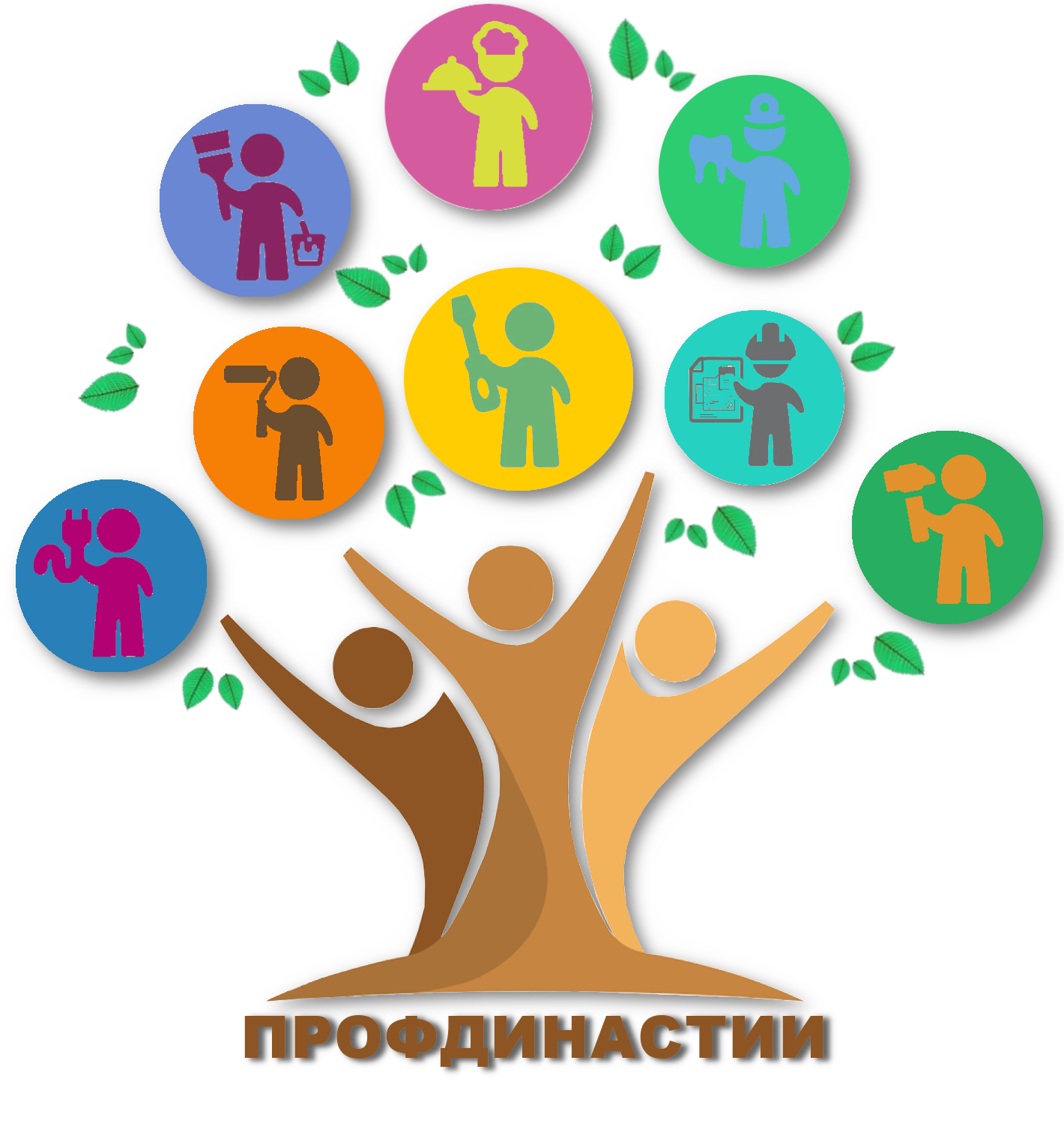 Профдинастии
Межрегиональная 
научно-практическая конференция 
"Профдинастии"
Профдинастии
Семейное наследие качества и профессионализма
Профдинастии
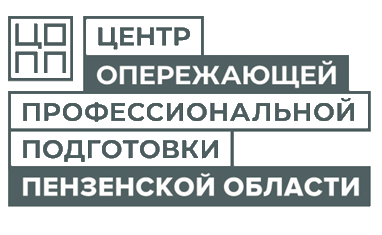 ЦЕЛЬ:
повышение престижа  профессий, востребованных на рынке труда
УЧАСТНИКИ КОНФЕРЕНЦИИ:
обучающиеся  муниципальных общеобразовательных учреждений, учреждений среднего профессионального образования,  высшего образования , дополнительного образования, специалисты работающие на предприятиях
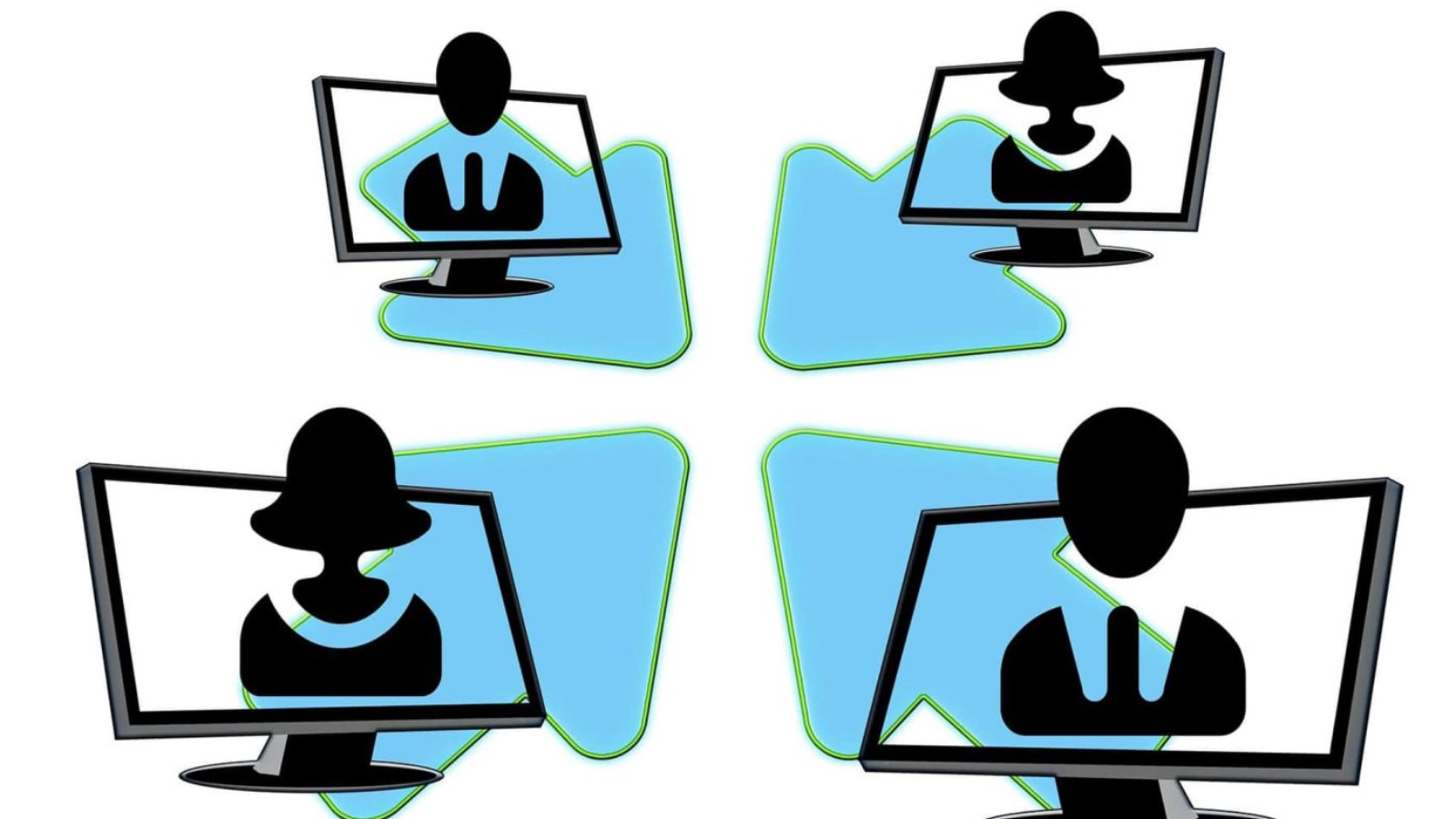 Профдинастии
СРОКИ ПРОВЕДЕНИЯ КОНФЕРЕНЦИИ:
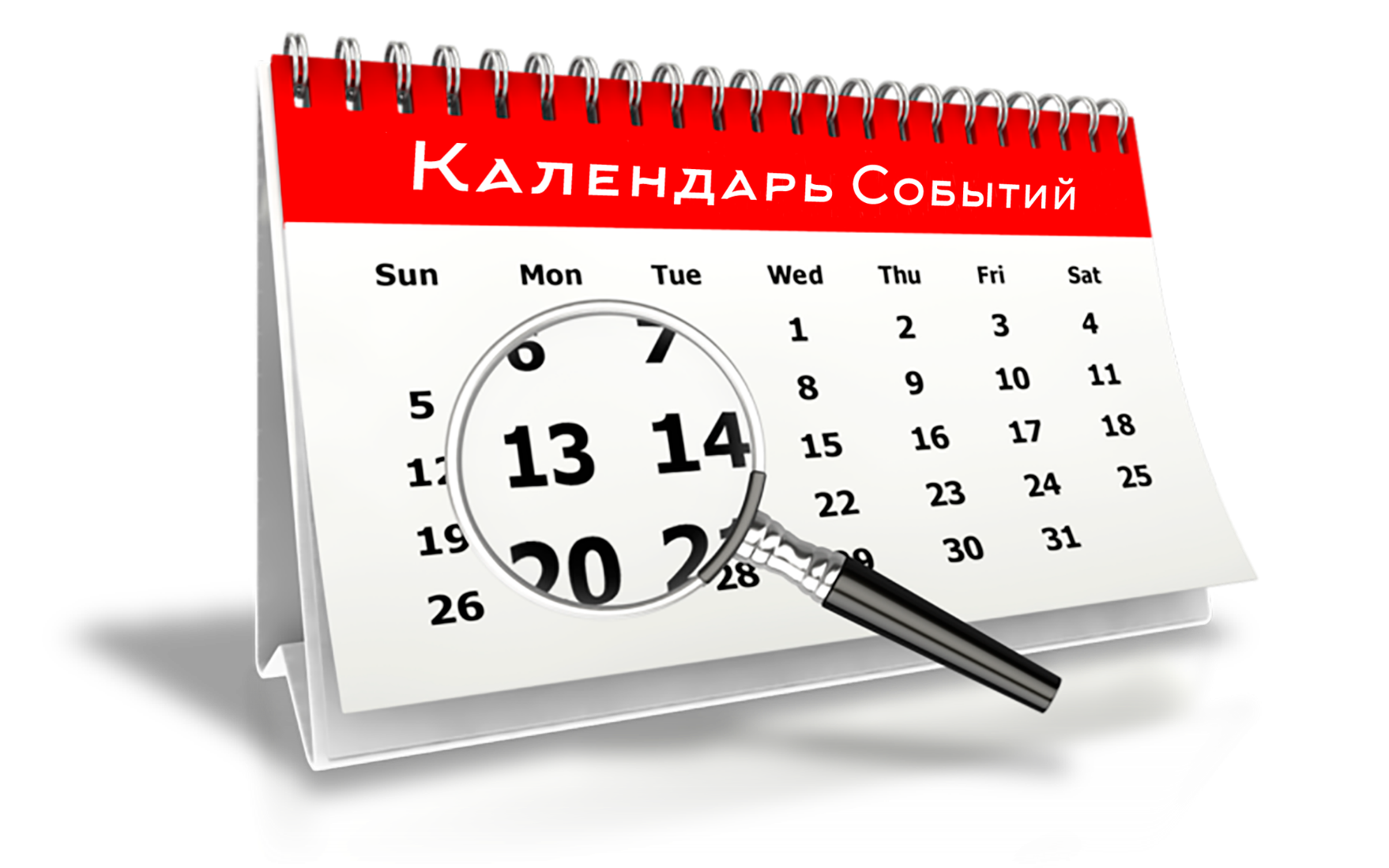 с 15 мая 2024 года по 27 сентября 2024 года
Профдинастии
СРОКИ ПОДАЧИ ЗАЯВОК ДЛЯ УЧАСТИЯ 
В КОНФЕРЕНЦИИ:
Семейное наследие качества и профессионализма
до 20 сентября 2024 года на 
электронную почту: 
konkurs@copp58.ru
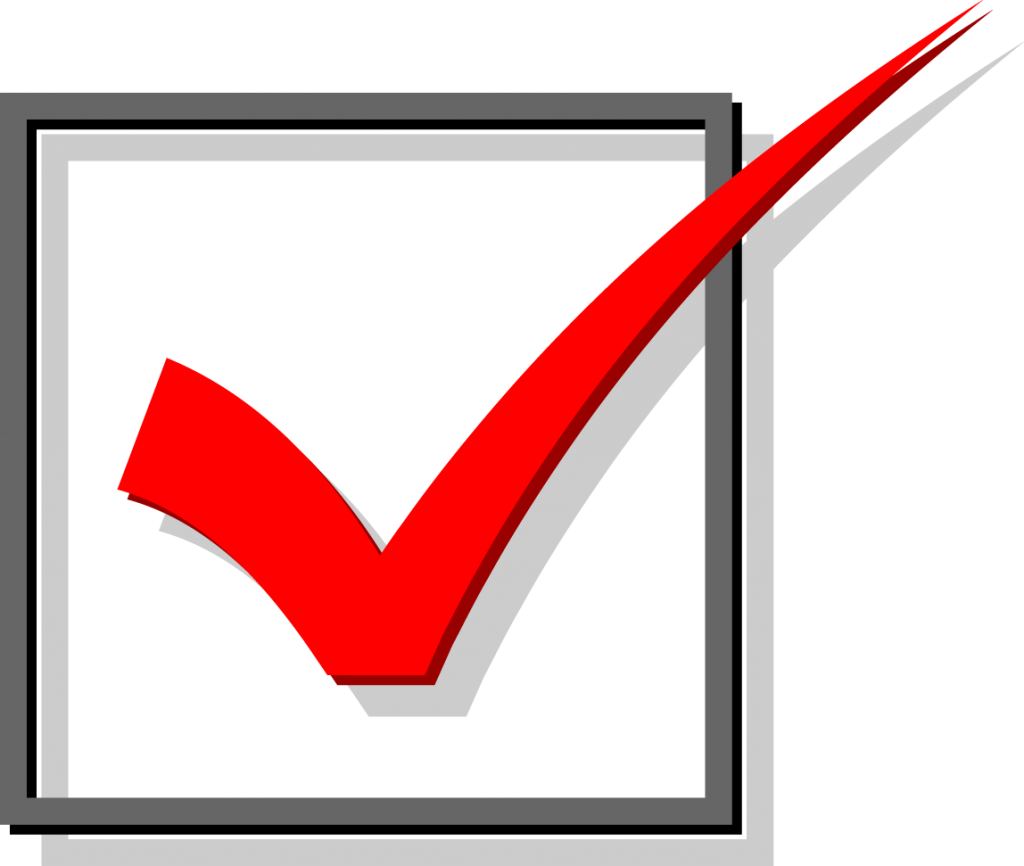 Профдинастии
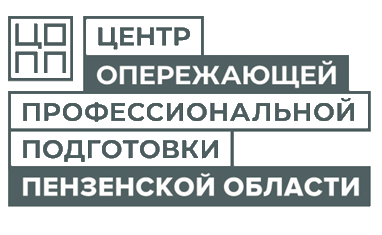 ЭТАПЫ ПРОВЕДЕНИЯ КОНФЕРЕНЦИИ
ПЕРВЫЙ ЭТАП (ЗАОЧНЫЙ):
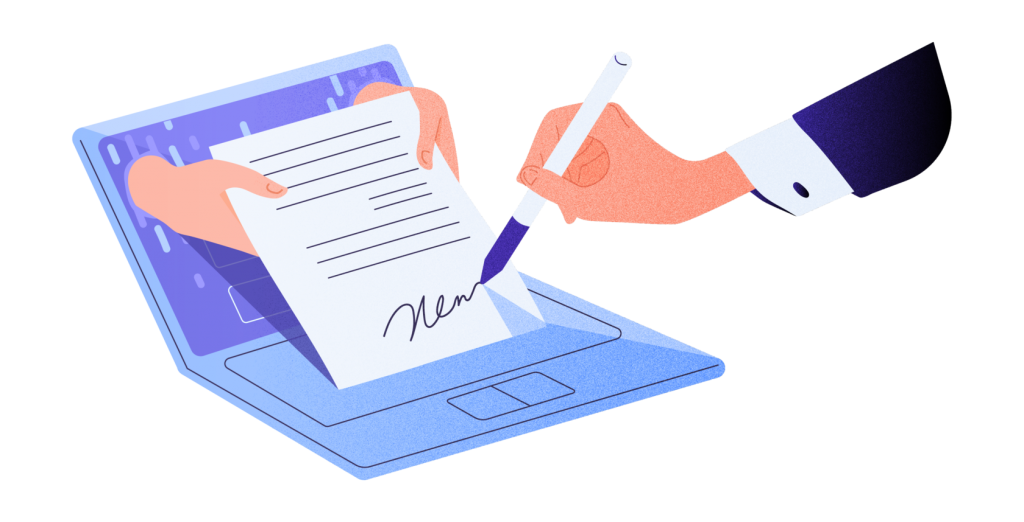 Подача заявок для участия в конференции
на электронную почту: konkurs@copp58.ru
Профдина
ВТОРОЙ ЭТАП (ОЧНЫЙ):
Профдинастии
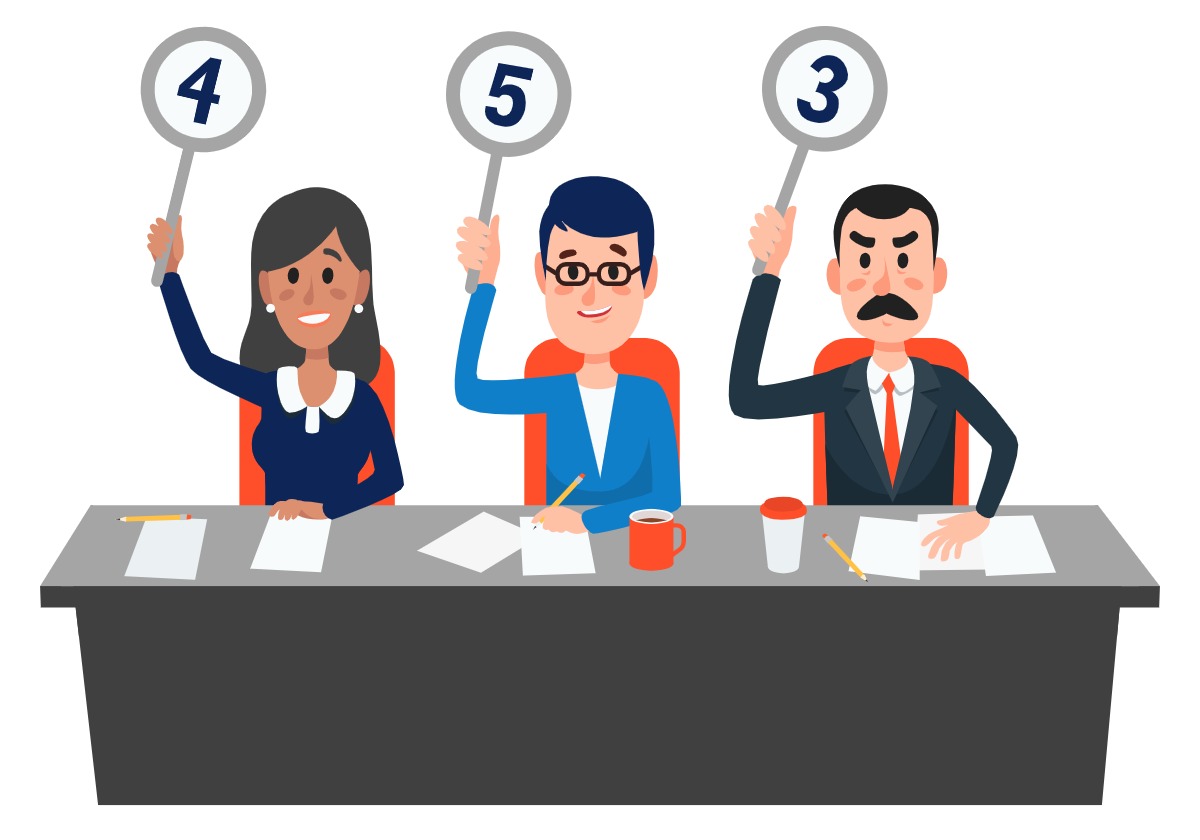 Оценка Жюри работ участников конференции, определение победителей и призёров, награждение победителей конференции по всем номинациям.
Семейное наследие качества и профессионализма
Профдинастии
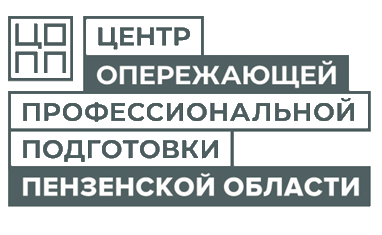 ШАГИ ДЛЯ УЧАСТИЯ В КОНФЕРЕНЦИИ
ШАГ 1: ВЫБЕРИТЕ НОМИНАЦИЮ
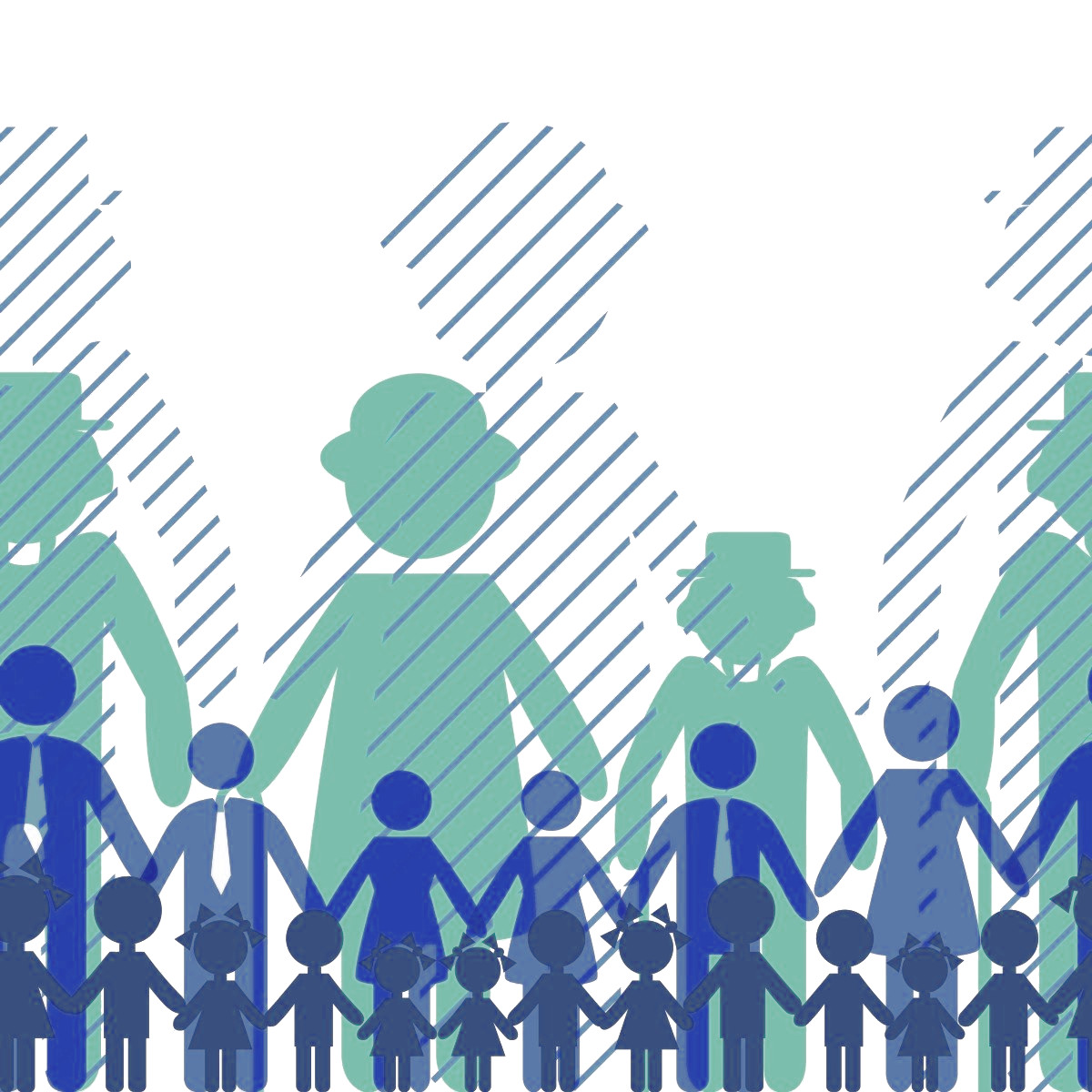 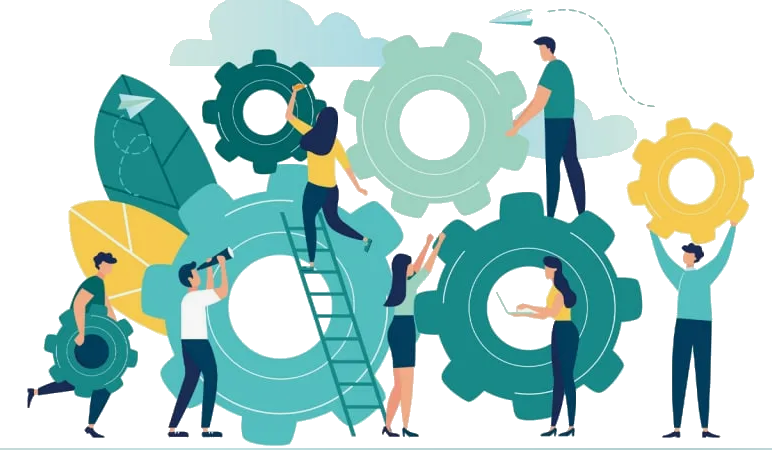 "Семейное дело"
"Преемственность поколений"
Профдина
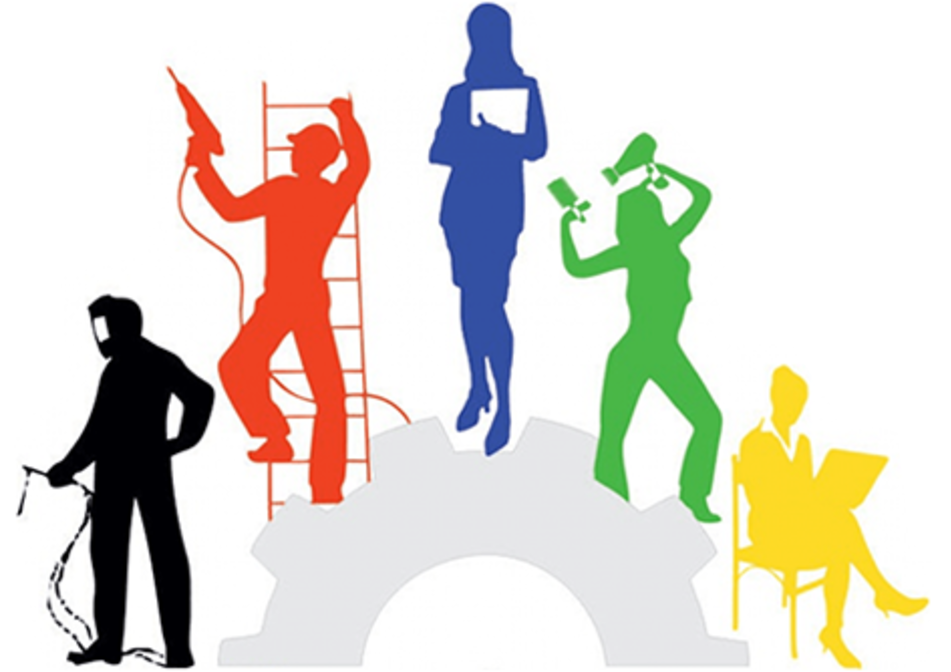 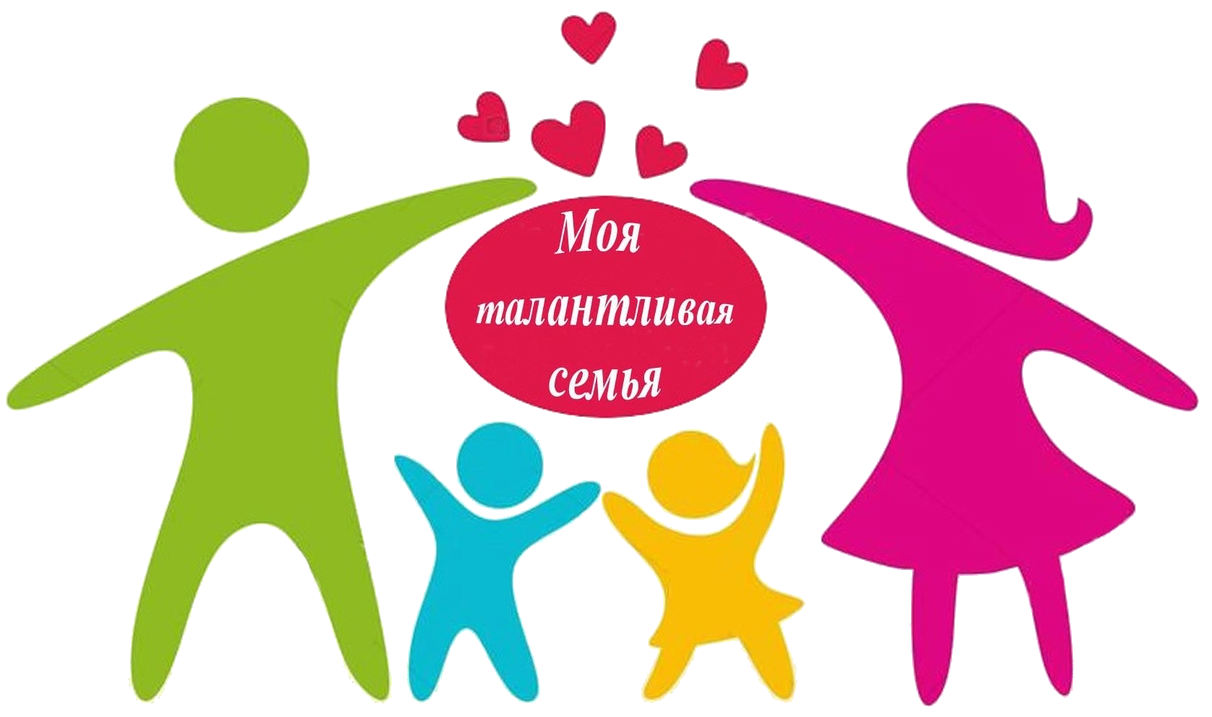 "Семейное творчество"
"Заслуженная династия"
Профдинастии
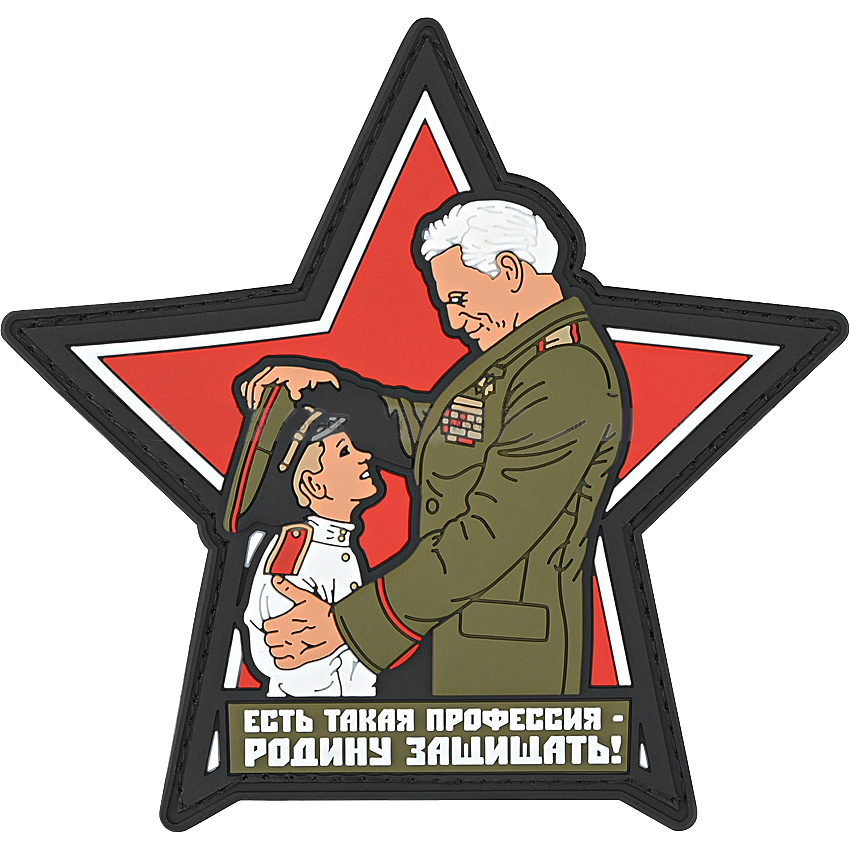 "Есть такая профессия - Родину защищать"
Семейное наследие качества и профессионализма
Профдинастии
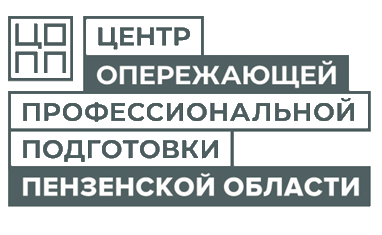 ШАГИ ДЛЯ УЧАСТИЯ В КОНФЕРЕНЦИИ
ШАГ 2: ЗАПОЛНЕНИЕ ЗАЯВКИ
Заполните заявку на участие в научно-практической конференции и пришлите на электронную почту
konkurs@copp58.ru 
до 20 сентября 2024 года
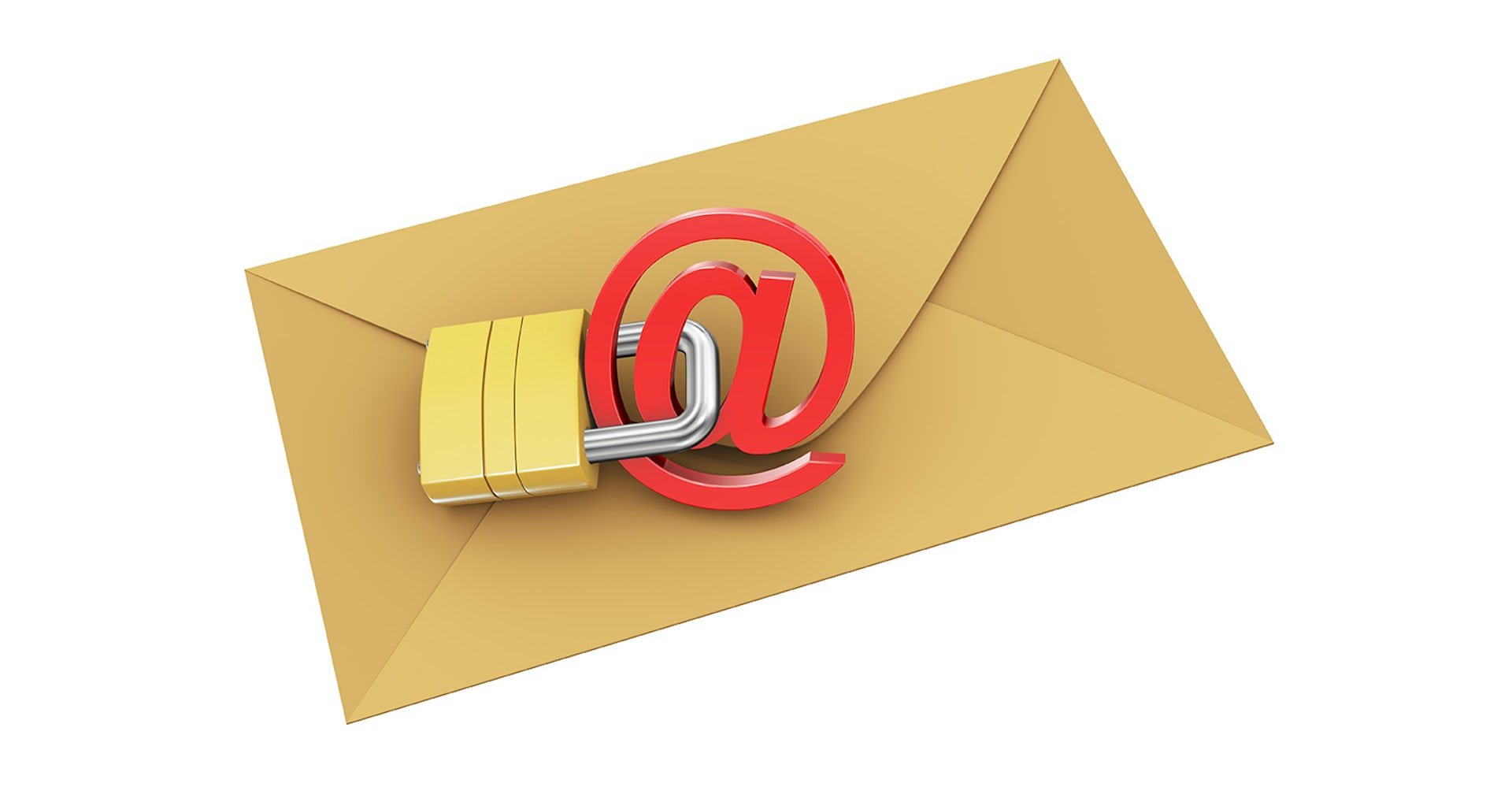 Профдина
ШАГ 3: ЗАПОЛНЕНИЕ СОГЛАСИЯ
Профдинастии
Заполните согласие на обработку персональных данных и пришлите на электронную почту
konkurs@copp58.ru 
до 20 сентября 2024 года
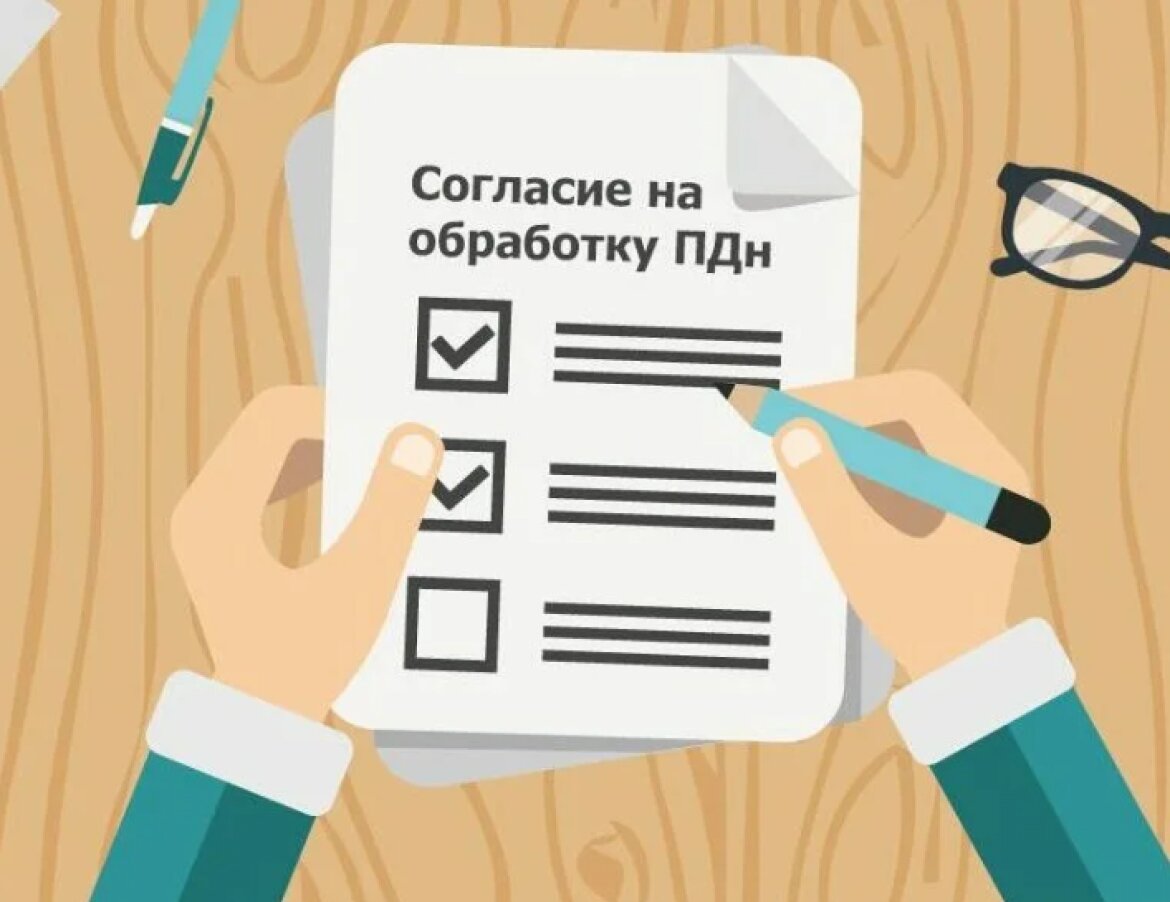 Семейное наследие качества и профессионализма
Профдинастии
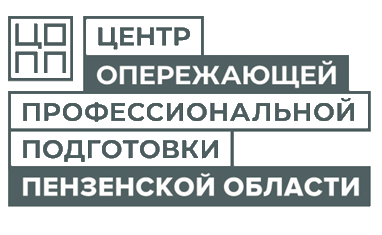 ШАГИ ДЛЯ УЧАСТИЯ В КОНФЕРЕНЦИИ
ШАГ 4: КОНТАКТНАЯ ИНФОРМАЦИЯ
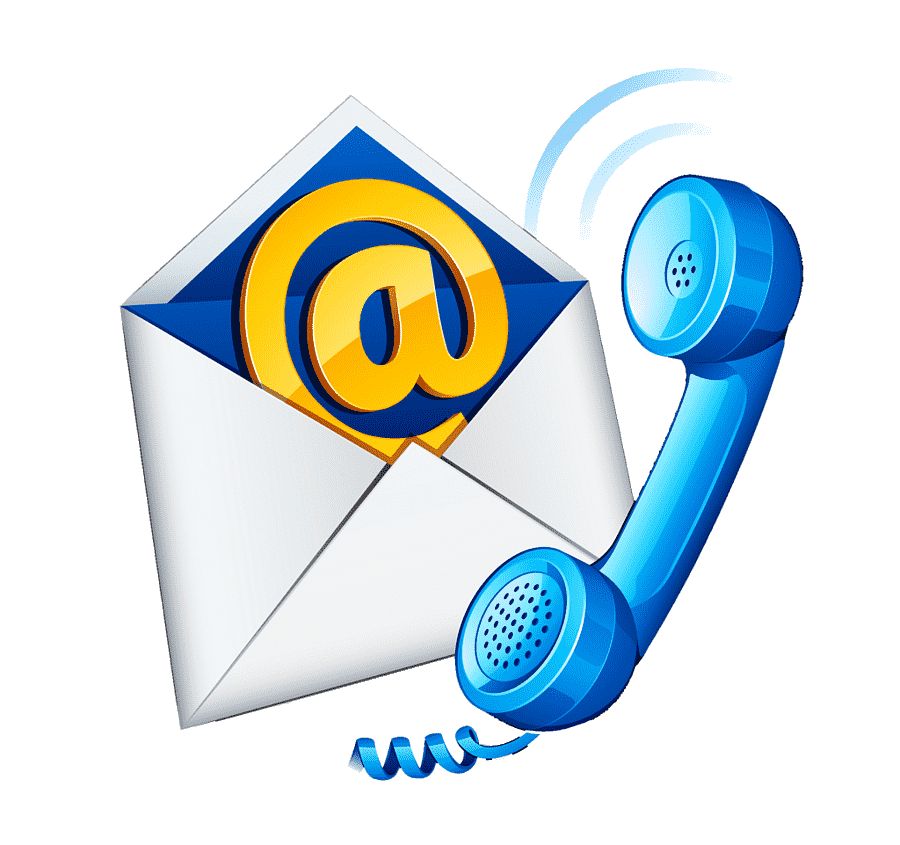 По возникающим вопросам вы можете позвонить по телефону:
8 (8412) 99-73-23 (доб. 702)
Профдина
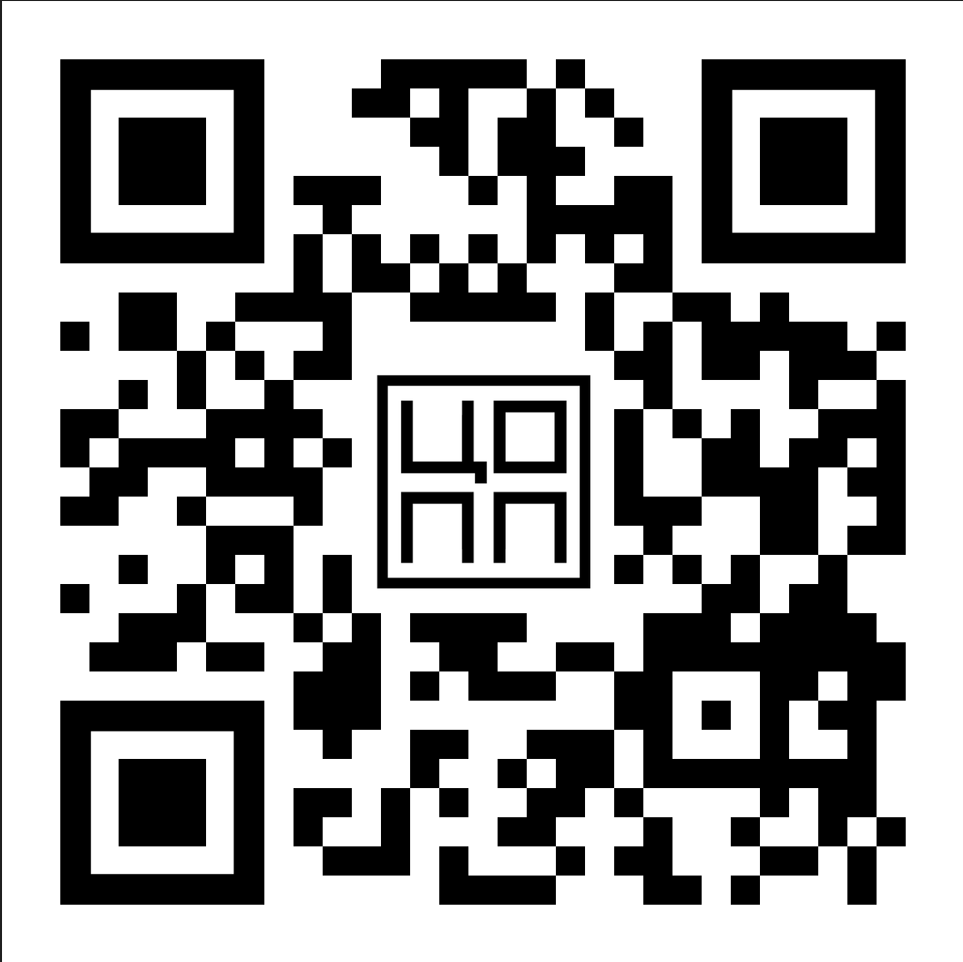 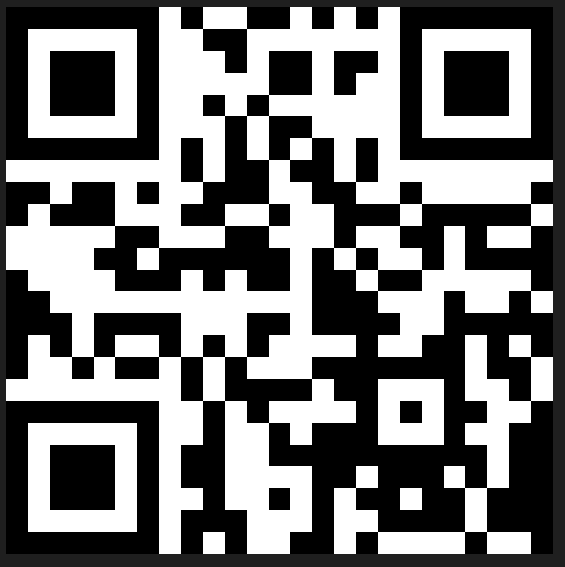 или воспользоваться QR-кодами для перехода на сайт ГАУ ПО "ЦОПП" или в группу ВК
Профдинастии
Семейное наследие качества и профессионализма
Профдинастии